Vysoká škola technická a ekonomickáv Českých BudějovicíchÚstav technicko-technologický
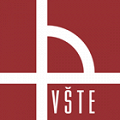 Racionalizace výrobního procesu
Autor bakalářské práce:			Miroslav Metelec		
Vedoucí bakalářské práce:			Ing. Jiří Čejka, Ph.D.	
Oponent bakalářské práce:			Ing. Eva Brumerčíková, PhD.				
České Budějovice, Červen  2018
Struktura prezentace
Motivace a důvody řešení daného problému
Cíl bakalářské práce
Stručné představení zkoumané oblasti
Použité nástroje a metody
Výsledky a závěrečné shrnutí
Doplňující otázky vedoucího a oponenta BP
Motivace a důvody řešení daného problému
Osobní zájem o problematiku zefektivňování výrobního procesu
Využití získaných poznatků v praxi
Cíl bakalářské práce
Cílem práce je zaměření se na metody používané pro racionalizaci výrobních procesů. V práci jsou vysvětleny a popsány jednotlivé metody pro racionalizaci výrobního procesu a jejich praktické užití v montážní hale pro výrobu proudových chráničů.
Stručné představení zkoumané oblasti
K dispozici jsou 2 montážní linky
Montážní linku obsluhuje 7 zaměstnanců
Práce ve 2 směném provozu
1600 vyrobených kusů za den
Požadavek zákazníka na výrobu 2100 kusů za den
Použité nástroje a metody
Kaizen
Gemba
Muda
Yamazumi diagram 
5S
PDCA
SMED
TPM
Standardy a standardizace
Použité nástroje a metody
Yamazumi diagram
Využití formulář Time Observation Chart
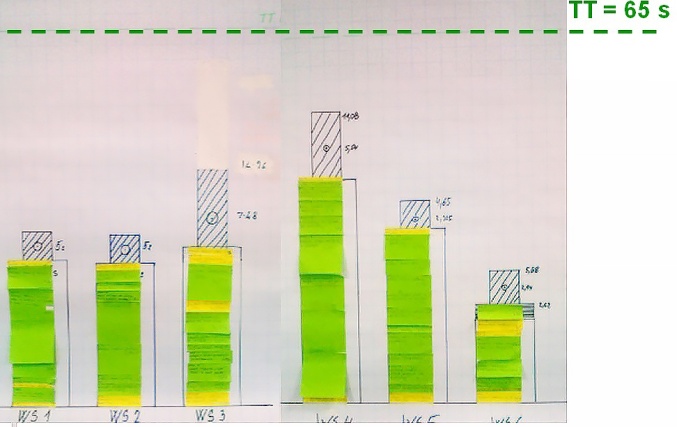 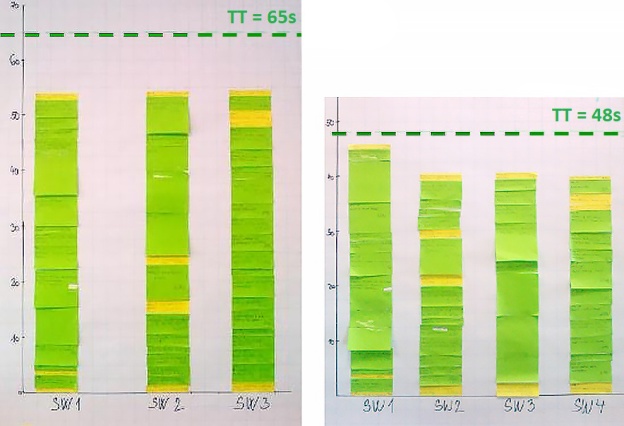 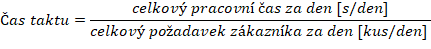 Použité nástroje a metody
Modelace nového pracoviště a 5S
Úklid a roztřídění
Uspořádání
Čištění a kontrola
Standardizace a systematičnost
Dodržování pravidel - kontrola
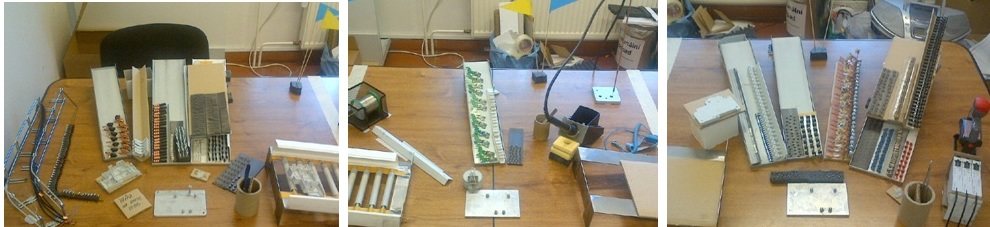 Použité nástroje a metody
SMED
Přechod mezi produkty pomocí přehození zásobníků


TPM
Bezproblémová práce se zařízením


Standardy a standardizace
"Jenom to nejlepší je dost dobré, aby pro nás bylo standardem."
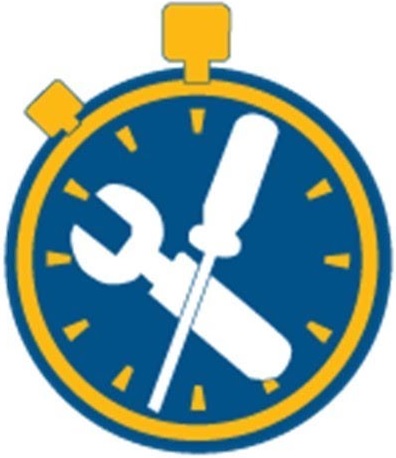 Výsledky
K dispozici jsou 3 montážní linky
Montážní linku obsluhují 4 zaměstnanci
Práce ve 2 směném provozu
Využití stávajícího prostoru
Zlepšení ergonomie pracoviště
Plníme požadavek zákazníka 2100 kusů za den
Doplňující otázky oponenta BP
Oponent bakalářské práce
V práci ste používali na analýzu videozáznam. Bol tento videozáznam
zjavný alebo skrytý, teda zamestnanci vedeli, boli oboznámení, že
ich prácu nahrávate na video?
Ak videozáznam bol zjavný - nemá to vplyv na prácu ľudí?
V rámci 5S, čo by ste ešte zmenili?
Prostor pro Vaše dotazy
Děkuji Vám za Vaši pozornost